Развивающие игры Б.П.Никитина
Подготовила
Дудникова Т.М., 
воспитатель 
МДОУ «Детский сад 
№ 39 «Золотая рыбка» 
г. Георгиевска»
Именно в игре проявляются и развиваются разные стороны личности ребенка, удовлетворяются многие интеллектуальные эмоциональные потребности, складывается характер. Вы думаете, что вы просто покупаете игрушку? Нет, вы проектируете при этом человеческую личность!

Б.П.Никитин
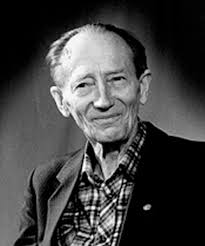 Как играть с детьми
Радоваться успехам, но не захваливать.
Ни пресыщения, ни принуждения.
Самостоятельно – без подсказки! А как быть с ошибками?
Насильно мил не будешь, а запретный плод сладок.
С какой игры начать?
По воле «волн».
С помощью сказки и без нее.
Непринужденная обстановка.
Когда игры себя исчерпают.
Сложи узор (СУ)
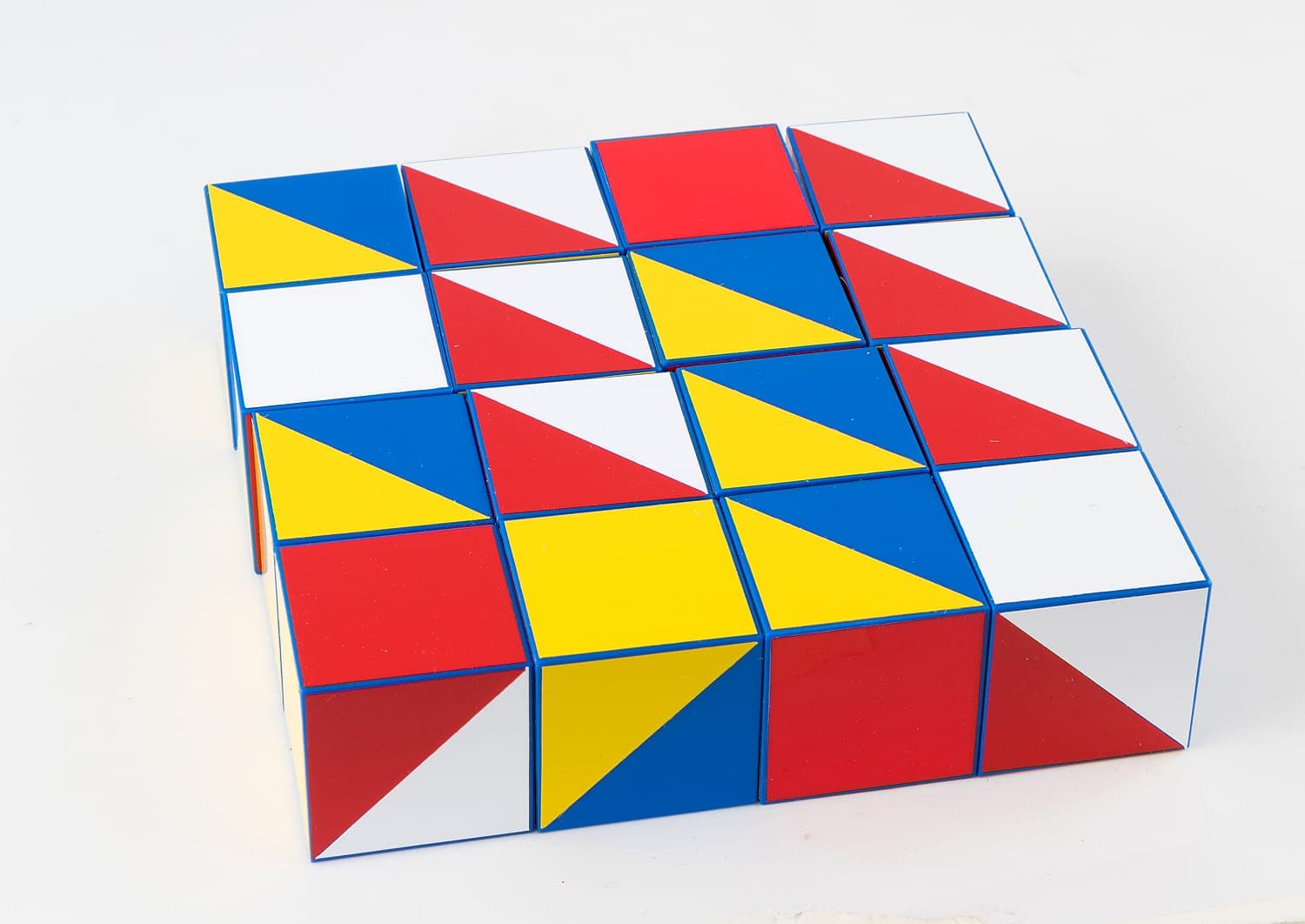 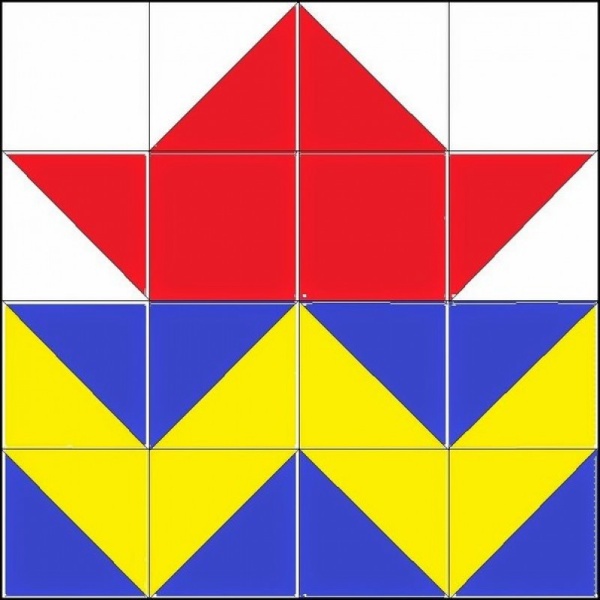 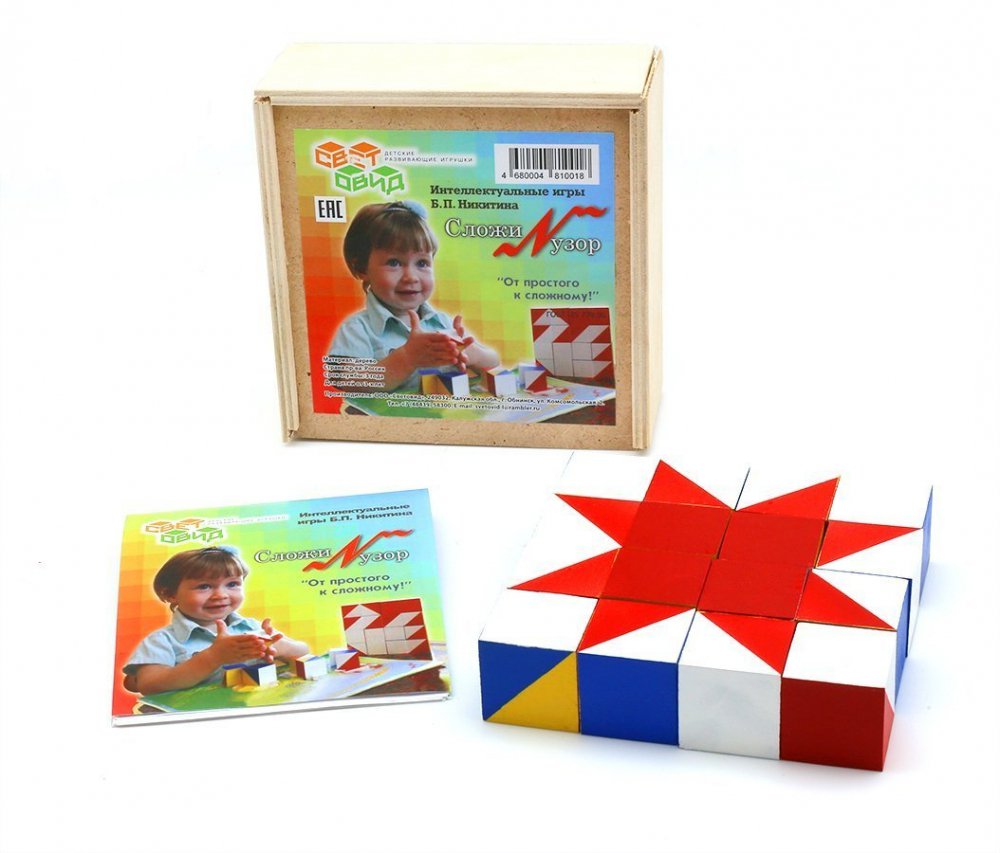 Уникуб (У)
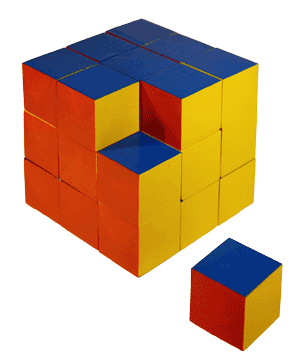 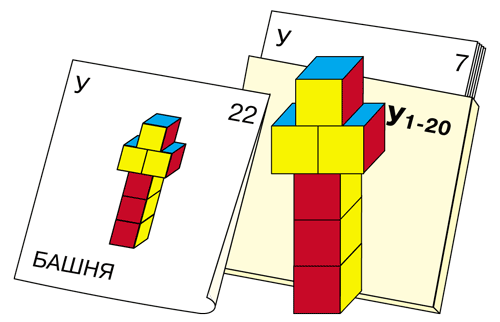 Кубики для всех (КВ)
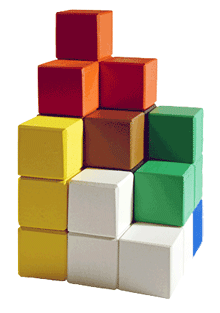 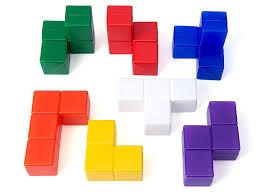 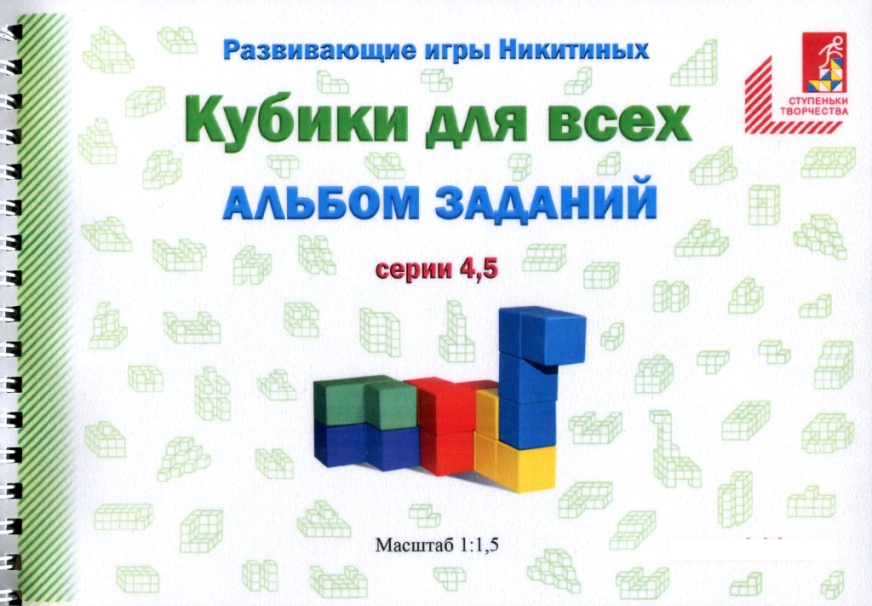 Сложи квадрат (СК)
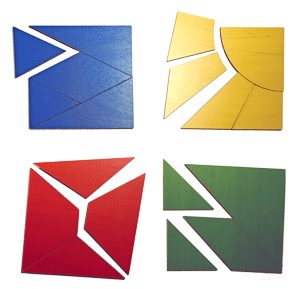 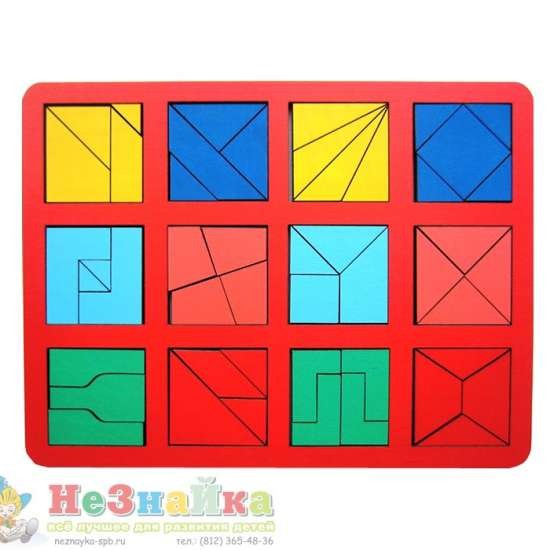 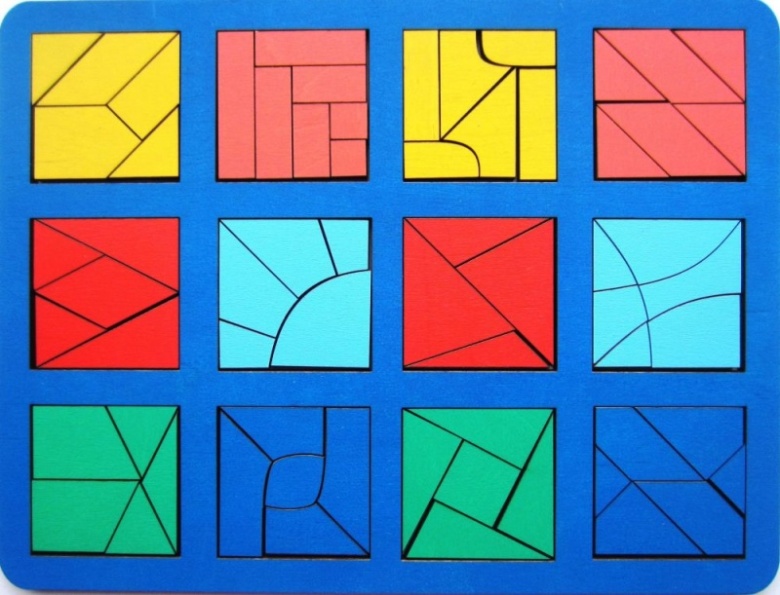 Дроби (Д)
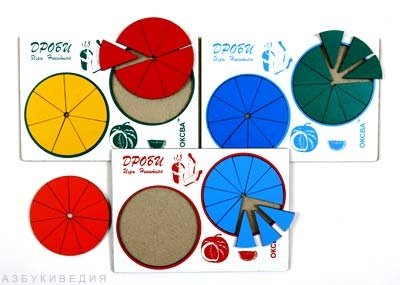 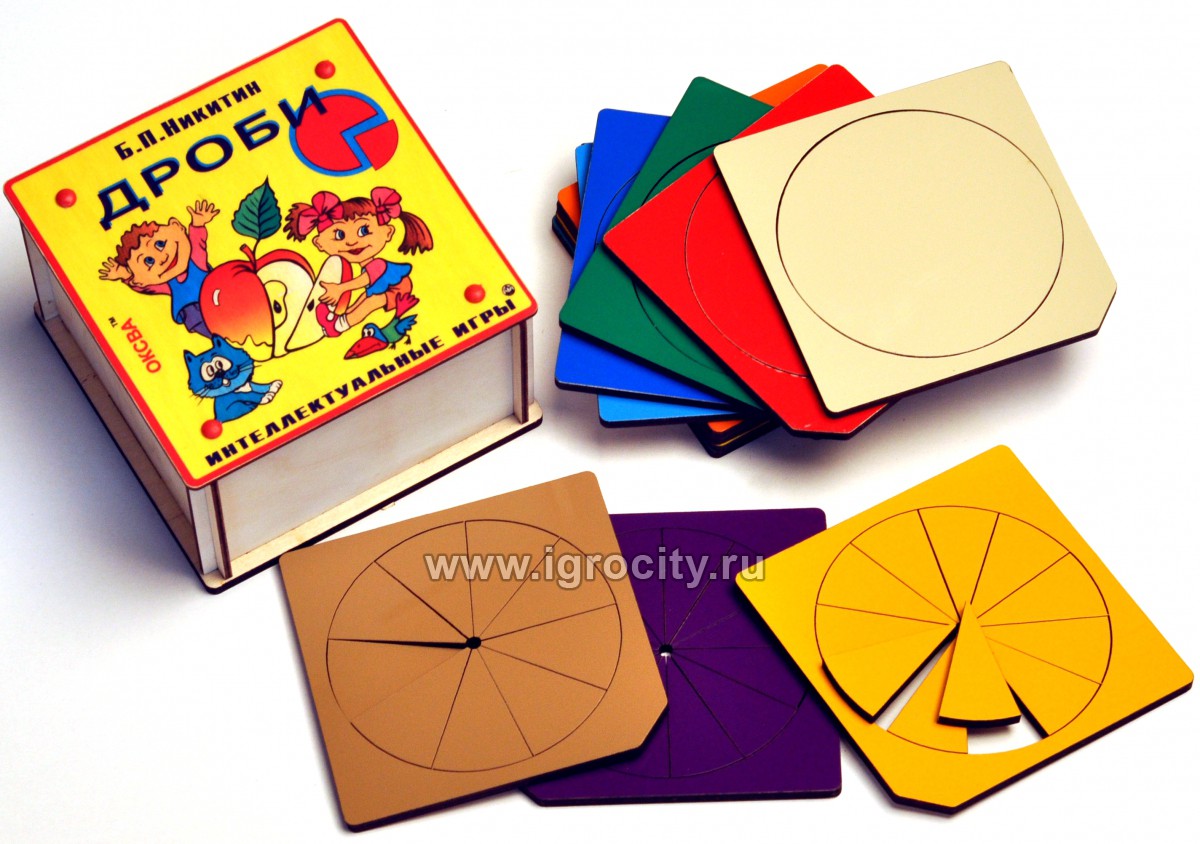 Кирпичики (К)
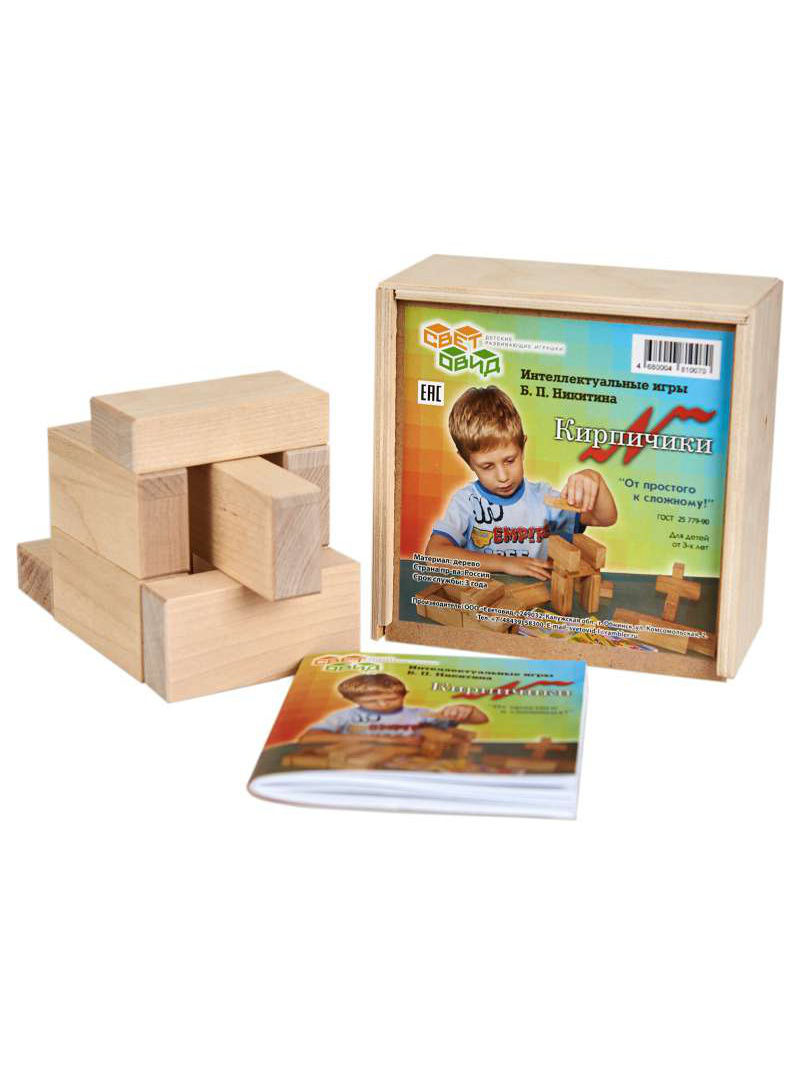 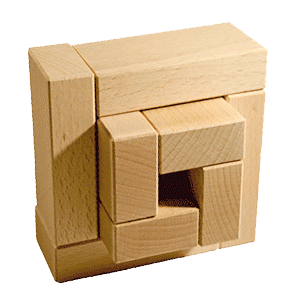 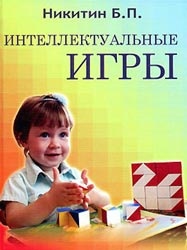 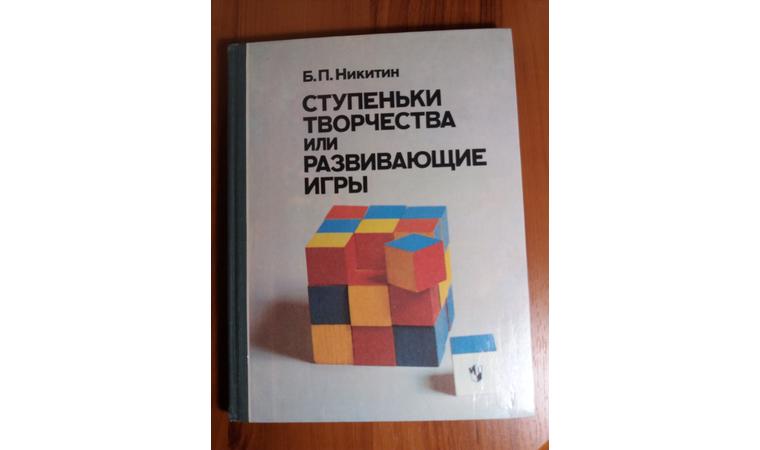 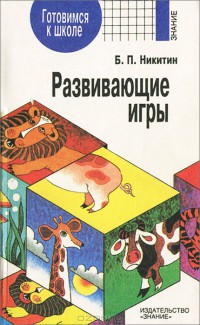